Achieving Cross Sector Collaboration through Collaborative Modeling
Antonie J. Jetter
Portland State University 
ajetter@pdx.edu
Collaborative Modeling
Systems modeling techniques ...
... used to adress complex social and environmental problems
... in a particpatory fashion
... so that individuals/communities can understand and change a system
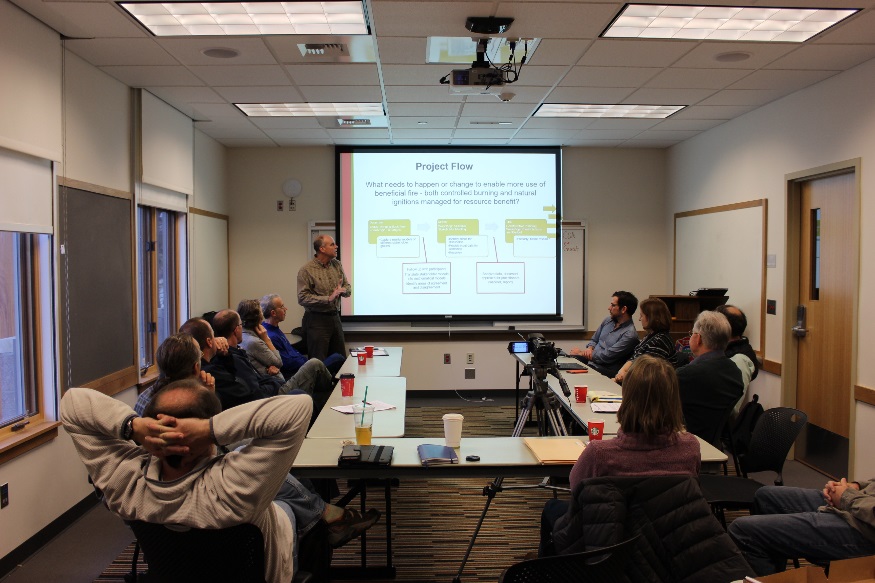 2
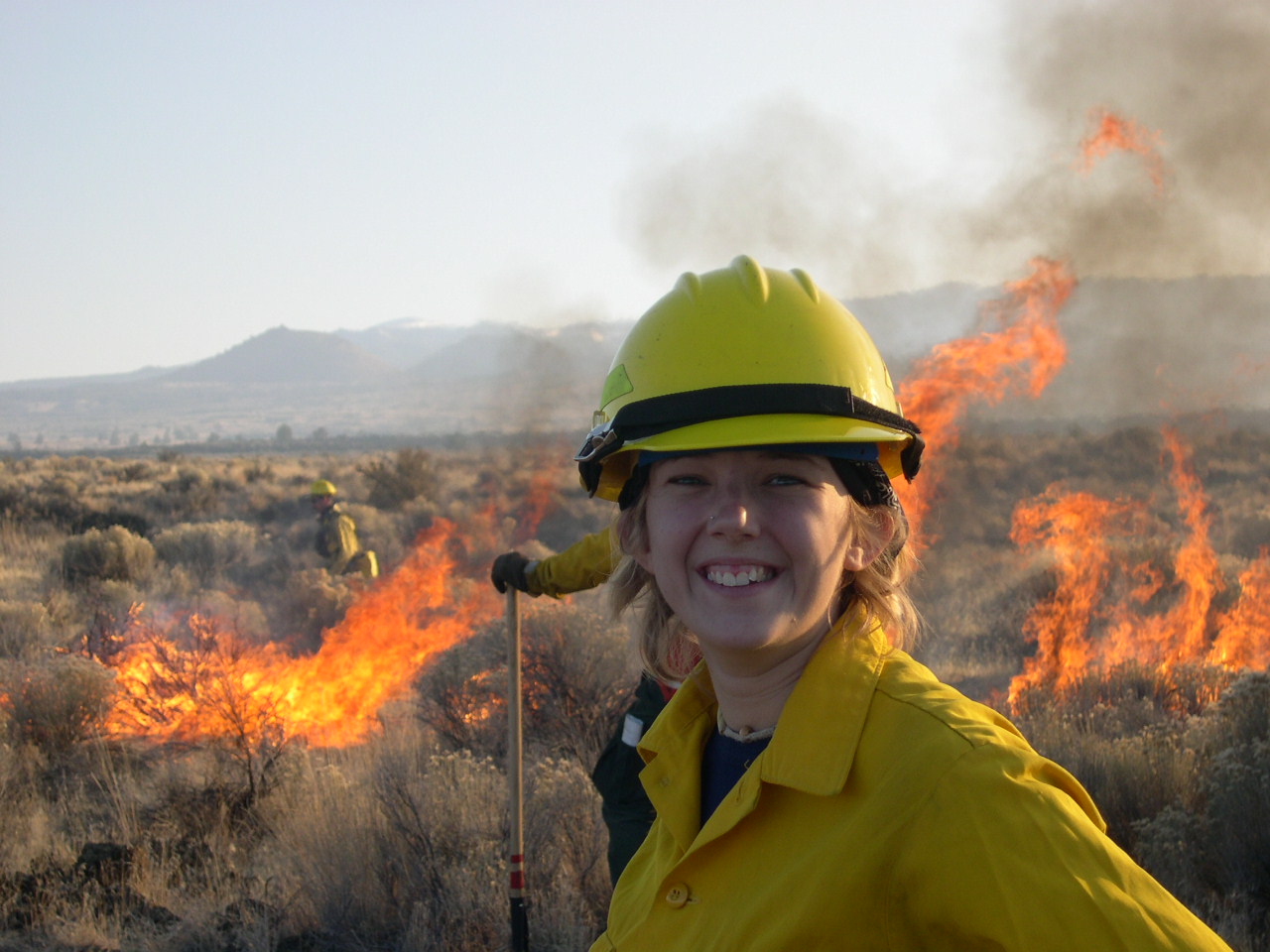 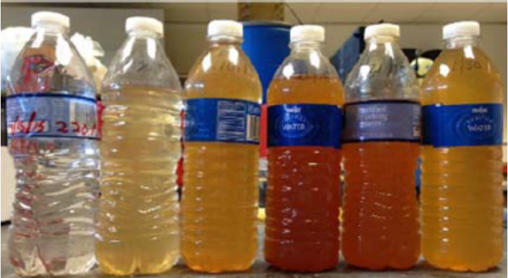 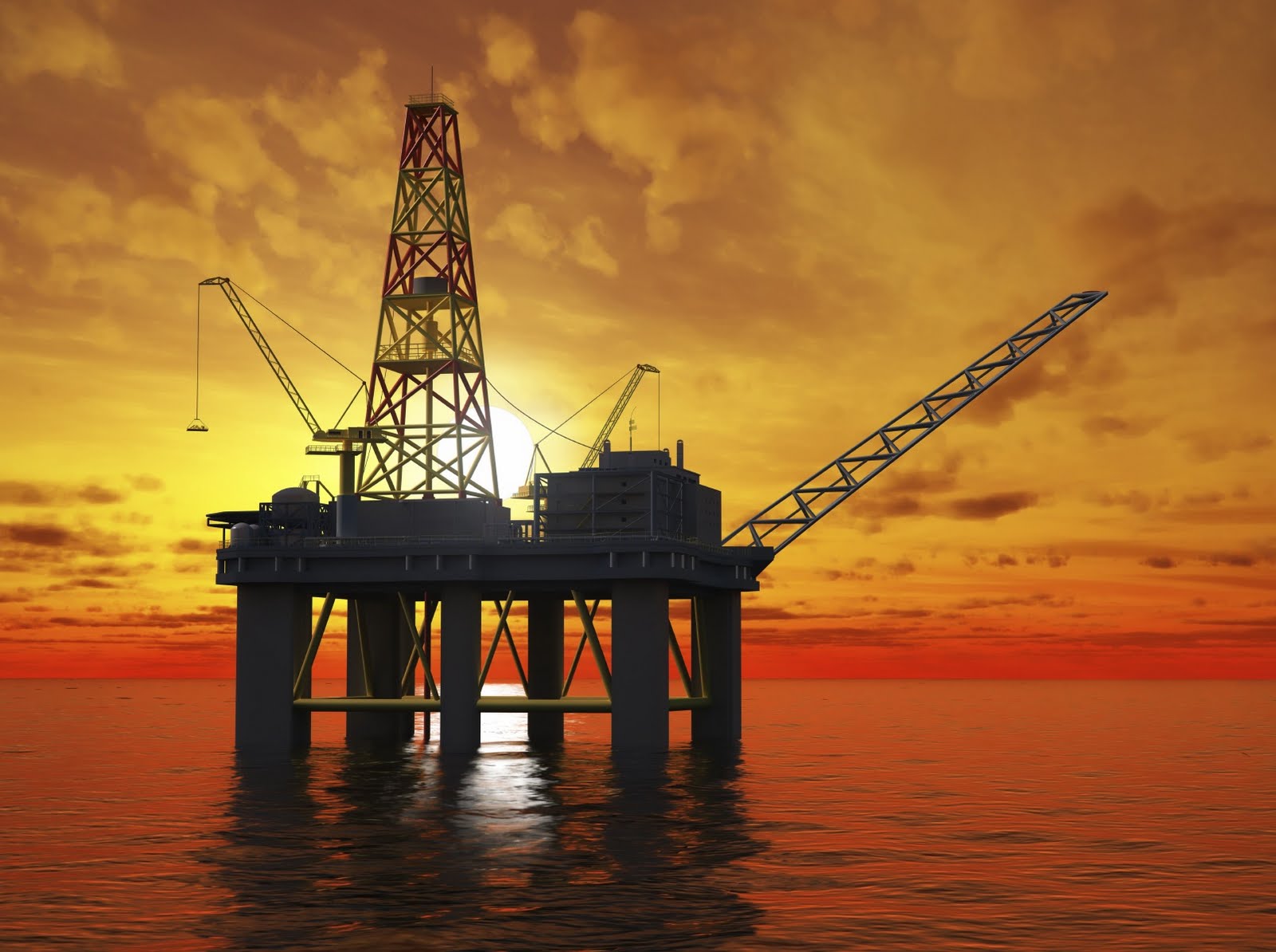 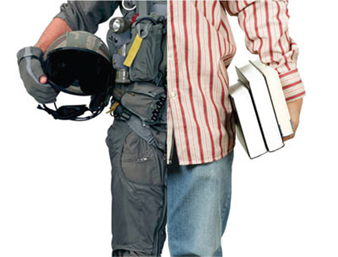 3
Modeling with Fuzzy Cognitive Maps
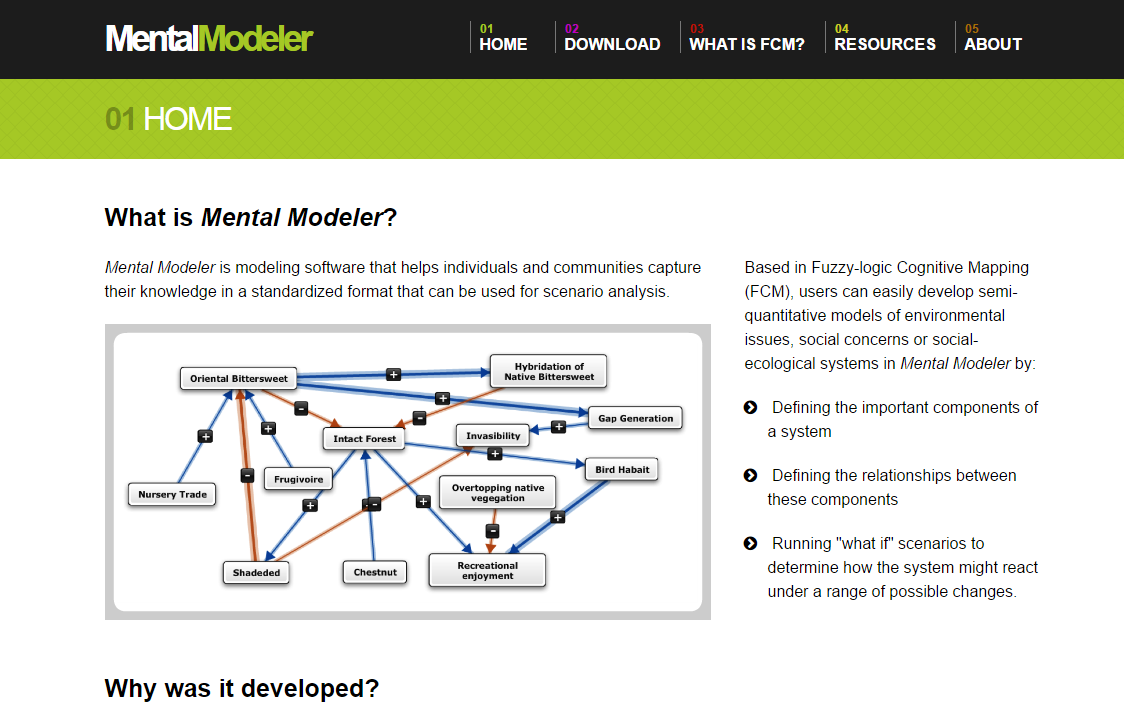 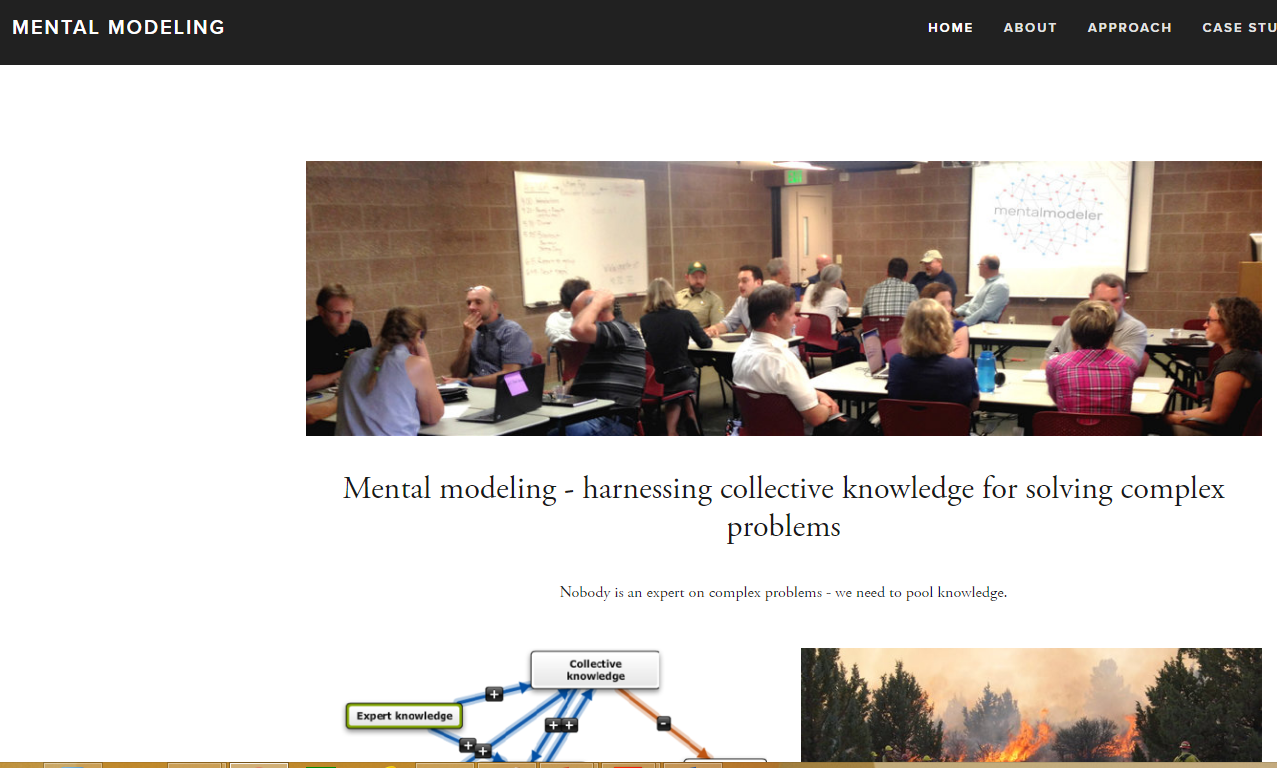 www.mentalmodeler.org (software)
www.mentalmodeling.org (cases and applications)
Cognitive Maps
Collections of beliefs, experiences, and information that people uses to orient themselves within an environment such as a social setting 
consist of concepts and relationships between them
subjective worldviews, not necessarily “true”
… but  informed by facts, scientific and traditional knowledge, experiences, observations
… and used to make decisions
can be visually represented
4/2/2017
© Dr . Antonie J. Jetter
5
A simple Cognitive Map
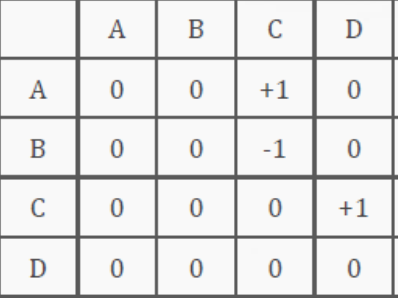 Activating (turning on) concepts
Innovation: Fuzzy Cognitive Maps
Make cognitive maps computable  simulate outcomes of changing system elements
System modeling:
use qualitative and quantitative information 
open structure that can be easily extended
relatively “simple“ and intuitive
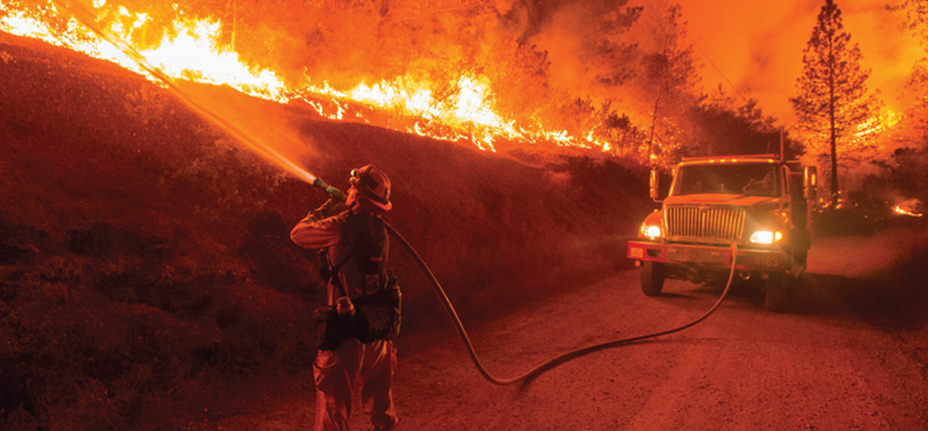 EXAMPLE
Antonie Jetter, Pei Zhang, Oussama Laraichi Portland State University
Steven Gray, Alison Singer, Degen Gembarowski, Michigan State University
Lisa Ellsworth, Oregon State University
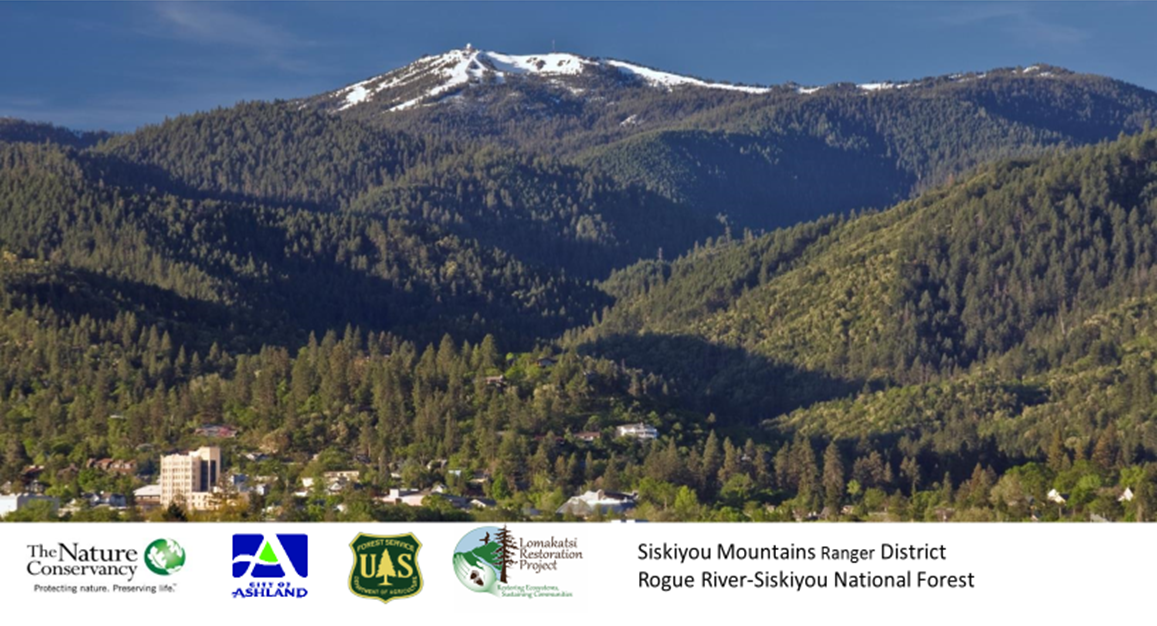 Bringing Back Fire...
Fires in the West
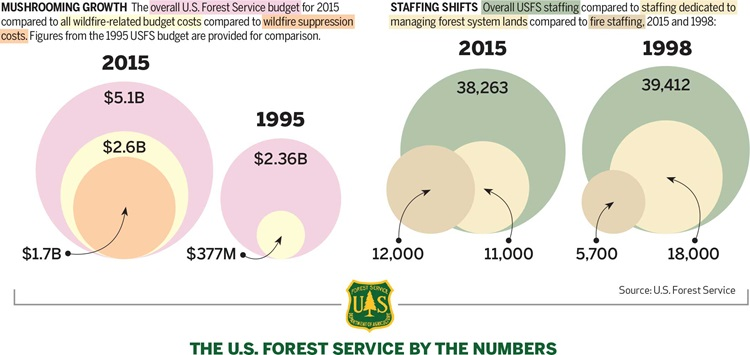 “Bringing BACK Fire” Initiative
Convene a series of facilitated community listening sessions, focus groups, and/or shared learning and planning workshops …
… enabling the community to collaboratively address barriers and reach agreements
… which define a fire management plan embracing “right fire” and informing the agency Wildland Fire Decision Support System
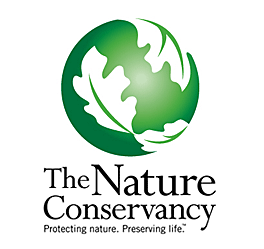 Study Sites: 7 Workshops
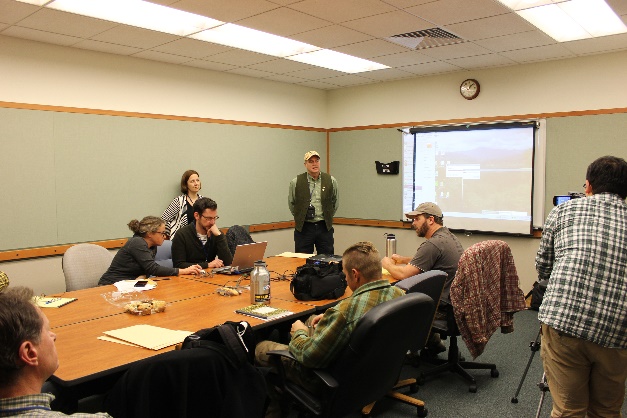 City of Ashland Government and Business Leadership (6 participants) 
Conservationists resistant to active management in favor of allowing all natural fire (3 participants)
Fire managers from the Oregon Department of Forestry and the Medford District Bureau of Land Management (8 participants)
Local private forest and woodland owners (7 participants)
Fire managers River-Siskiyou National Forest (4 participants)
Conservationists accepting active management and 2 participants from the 2nd workshop (4 participants)
All stakeholder knowledge exchange (with participants from all workshops, but conservations, 17 participants)
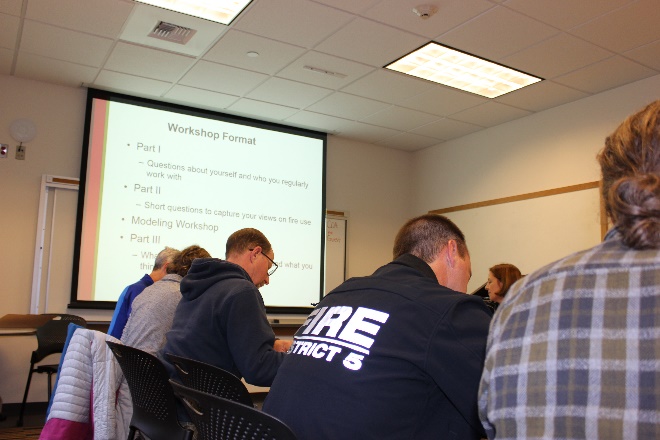 Example Cognitive Map
“People push into formerly uninhabited areas, and more structures and people are exposed to the risks of natural wildland fires. Also, incidents of accidental fire go up because power lines are strung through former wildlands and people operate machinery. Better education on defensible space helps to minimize the harm to property and people, but there will be more fires and our overall risk will increase.”
Example FCM Simulation
Testing Policies– here: Improved Education on Defensible Space
Drops from 0.94 to 0.64
Remains at 0.76
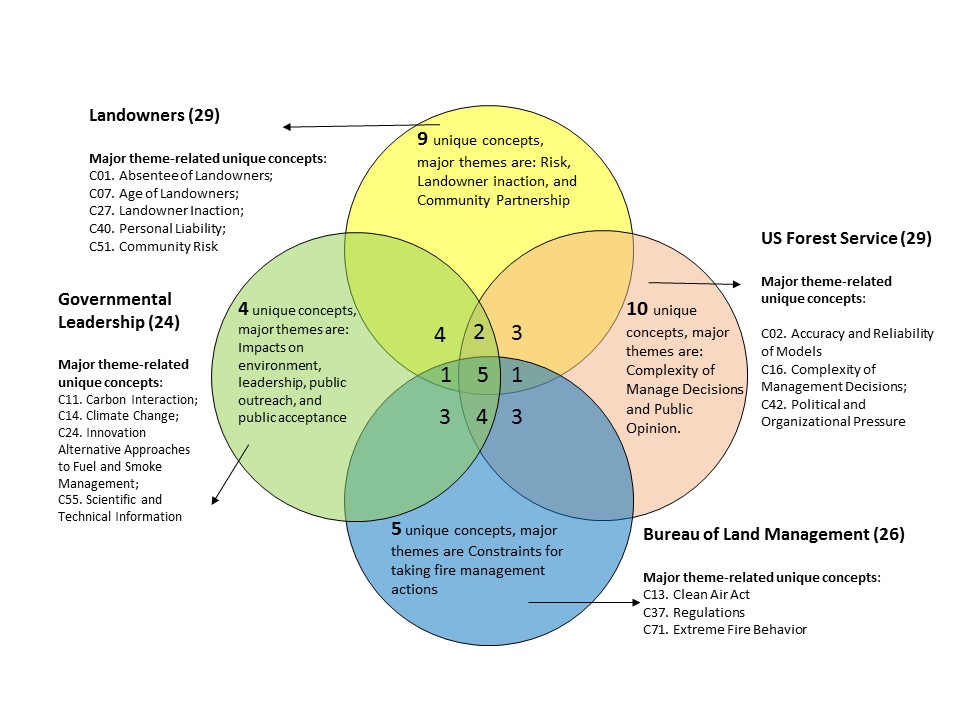 Understanding Policy Preferences
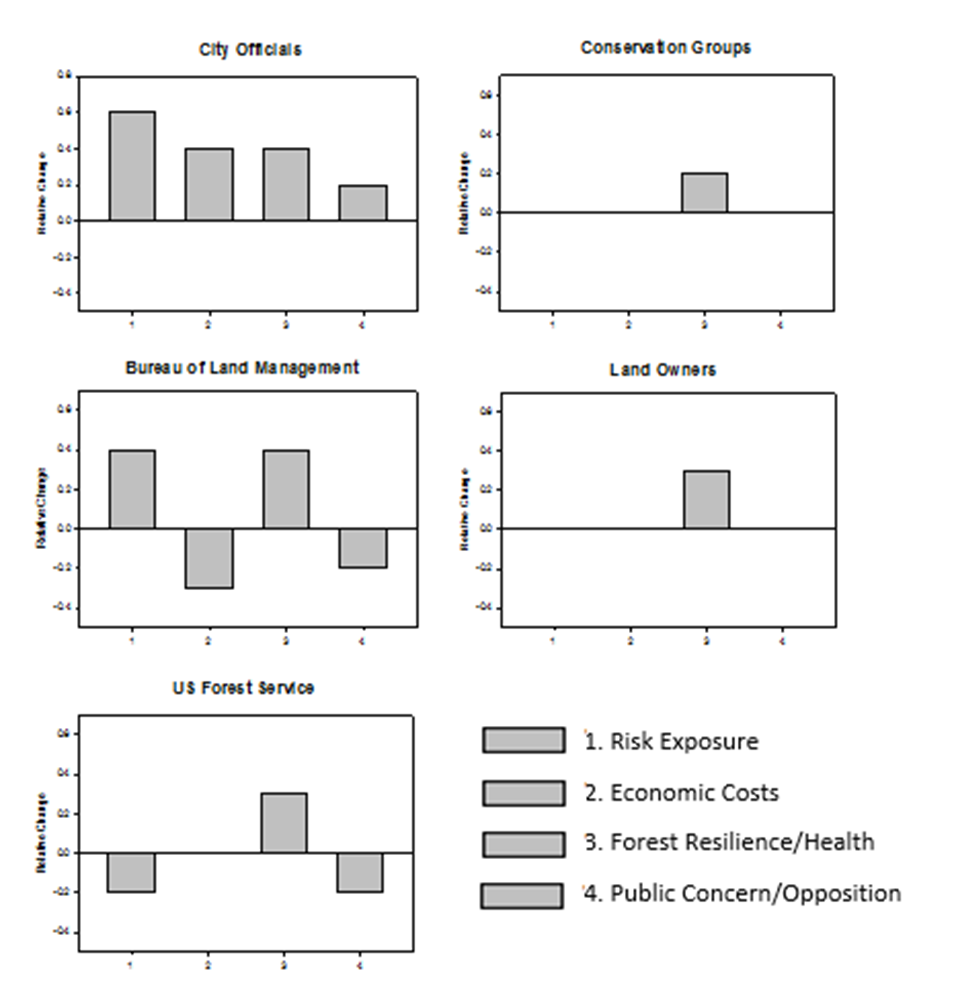 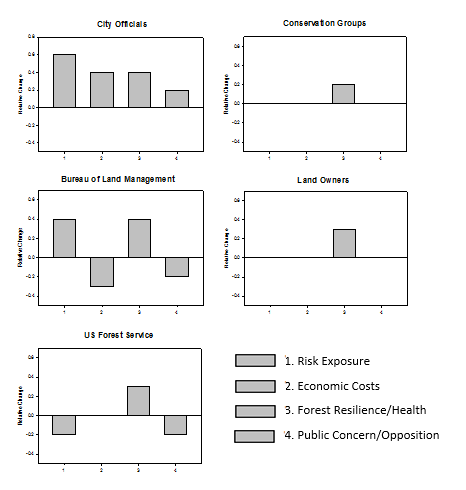 Brainstorming Solutions (examples)
Smoke & culture surrounding smoke
With regard to air quality, regulate prescribed burns like wild fire
Community-level initiatives (“Burn block party”)
More technical information to the public so that they understand the logic of burn operations and are less fearful
Change mop-up practice after prescribed fire to model that “zero fire” is not necessary to be safe
Prompt public notice when a prescribed burn is approved
Risks
Mitigating fuel loads
Better management of controlled fires especially natural ignition
Using the analysis for making managerial recommendations
Decision-makers should …
Emphasize effective risk communications  - in addition to ecosystem knowledge  different brochures, videos, …
Decrease uncertainty regarding risk assessments  better scientific models
Consider emphasizing larger scale efforts  Rogue River Basin, not just Ashland
Recap and pointers…
Modeling a System
Consists of elements that influence each other: whatever you do, you always impact more than one thing
Have a function or purpose
Have behaviors (goal-seeking, evolutionary, adaptive, self-preserving…)

Therefore….
Look for feedback loops
Look for concepts with only one out-arrow: do they really only impact one concept?
Look for concepts with only one in-arrow: does the concept really only depend on one concept?
Why model?
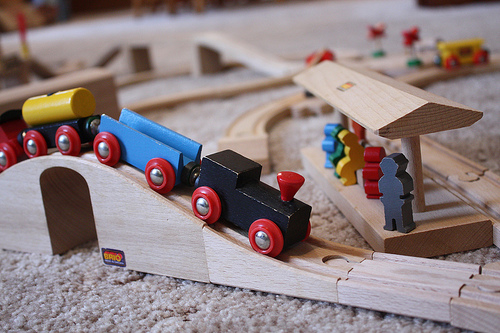 Model = Simplification of the “real world” …
… for a particular purpose
… incomplete, simple, (“wrong”), but  useful

Allows us to try things we cannot (easily) do in the real world:
If I do X …. what happens to Y? Does anything else happen that is interesting to me?
What gets the better result – Action A or Action B?
(thus, we run scenarios (simulations): what would happen in the real world?)
Why model collaboratively?
Pooling of knowledge (traditional knowledge, stakeholder experiences, academic experts, …)
“Because it is the right thing to do” (equity, democracy, …)
To create buy-in and build capacity to change things
Your main objective may change throughout your project!
We model causality
“Something changes because and after something else changes”
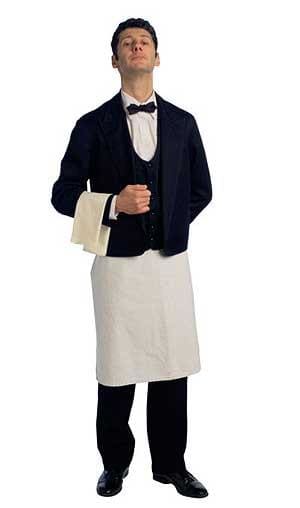 +
Good Service
Tip
-
Price of dessert
# of people ordering dessert
We model to Pool Knowledge / Cognitive Maps and simulate
First: 
Capture individual mental models 

Then:
Combine individual mental models to create a holistic model of the system for the purpose of simulation
 it is OK (important) to interpret and aggregate
26
It is a process!
Contact
Antonie J.  Jetter
Department of Engineering and Technology Management
Portland State University
ajetter@pdx.edu
https://scholar.google.com/citations?user=fx_AW4cAAAAJ&hl=en